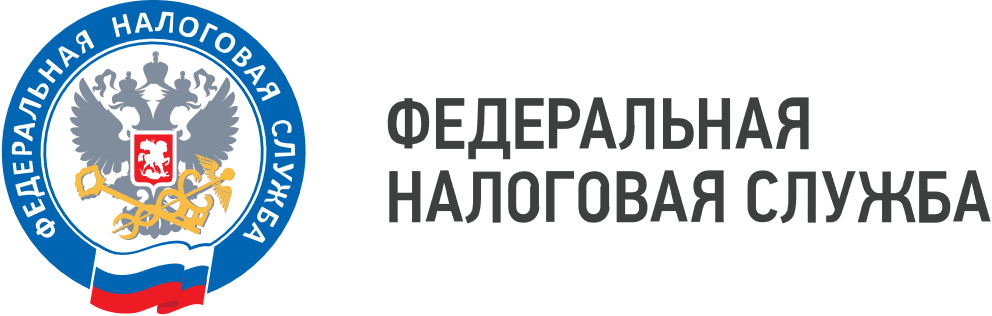 WWW.NALOG.GOV.RU
Самозанятость вошла в моду у бизнеса Приморья
В последние годы самозанятость в Приморье приобретает всё большую популярность, и это не случайно. Число жителей региона, работающих в качестве плательщиков налога на профессиональный доход (НПД), продолжает стремительно расти. Так к январю 2025 года количество самозанятых достигло 117 тыс. человек, а к апрелю этого же года показатель увеличился почти на 8% и составил 126 тыс. человек.
    За время действия специального налогового режима в регионе было сформировано более 32 млн чеков. Сумма уплаченного налога составила порядка 2 млрд руб., а общий доход самозанятых составил более 53 млрд руб.
    На сегодняшний день самыми популярными видами деятельности среди плательщиков НПД являются:
- автоперевозки;
- бьюти сфера;
- ремонт (строительство);
- сдача в аренду жилых помещений;
- информационные услуги (маркетинг, реклама);
продукция собственного производства (выпечка, вязание, рисование и другие).
    Современные технологии, упрощенная процедура регистрации и льготные ставки налога (4% за расчеты с физическими лицами и 6% - с юридическими лицами) делают этот режим особенно привлекательным. Разнообразие сфер деятельности активно способствуют тому, что все больше людей выбирают путь самозанятости.
    УФНС России по Приморскому краю отмечает: нет необходимости обращаться в налоговые органы для регистрации в качестве самозанятого.
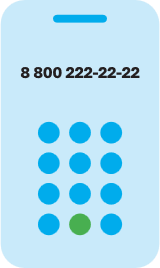 8 (800) 222-22-22
Бесплатный многоканальный телефон контакт-центра ФНС России
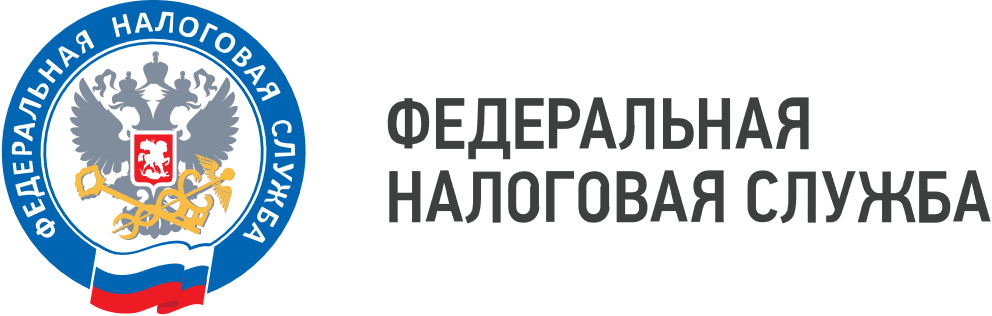 WWW.NALOG.GOV.RU
Достаточно скачать приложение «Мой налог», ввести личные данные, а также сделать фотографию (селфи) с паспортом. После этого все операции можно выполнять через приложение: регистрировать чеки и уплачивать налог на профессиональный доход.
   Помимо этого, зарегистрироваться плательщиком НПД можно при помощи сервиса ФНС России «Личный кабинет налогоплательщика для физических лиц», а также через единый портал Госуслуг.
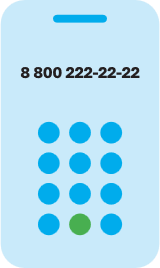 8 (800) 222-22-22
Бесплатный многоканальный телефон контакт-центра ФНС России